Les études en langues/lettres/sciences humaines
Métiers du livre et de l’édition
Editeur
Secrétaire d’édition
Auteur de romans
Bibliothécaire/assistant bibliothécaire spécialisé
Auteur/dessinateur de BD
Libraire
Correcteur
Métiers de la communication
Attaché de presse
Community manager
Responsable de communication interne
Chargé de communication évènementielle
Chargé de relations publiques
Journaliste
Journaliste d'entreprise
Métiers du multimédia et de l’audiovisuel
Réalisateur
Scénariste
Chargé de production
Scripte
Responsable éditorial web
Référenceur rédacteur web
Webplanneur
Consultant e-reputation
Métiers de la documentation
Professeur documentaliste en lycée/collège
Documentaliste d’entreprise
Chargé de veille documentaire/veilleur stratégique
Knowledge manager
Archiviste/Records manager
Documentaliste audiovisuel
Métiers de l’enseignement
Professeur des écoles
Professeur en lycée/collège
Professeur de FLE
Maître de conférence
Formateur d’adultes
Enseignant spécialisé
Métiers en lien avec les langues
Traducteur interprète (interprète de liaison, de conférence, traducteur littéraire , audiovisuel,…)
Localisateur
Professeur en lycée collège
Cadre fonction publique européenne
Acheteur à l’international
Commercial export
Chargé de communication à l’international
Métiers du patrimoine et du tourisme
Guide conférencier
Chargé d’information en office de tourisme/Directeur d’office de tourisme
Chef de produit marketing touristique
Organisateur d’évènements touristiques et culturels
Chargé de programmation
Consultant en ingéniérie culturelle
Critique d’art
Régisseur d’œuvres d’art
Responsable de promotion territoriale
Monde de l’entreprise
Ressources humaines
Logistique
Commerce international
Marketing/vente
Communication
Audit/Gestion
Métiers de la fonction publique
Cadre de la fonction publique d’état(RIME)
Cadre de la fonction publique territoriale(CNFPT)
Cadre de la fonction publique hospitalière
Cadre de la fonction publique européenne(EPSO)
Quelques cas particuliers
Ecole ingénieur : UTC
Métiers de l’image et du son: Mise à niveau scientifique audio: Nancy, Corbeil Essones, Sarlat, Angers), Prépa grandes écoles d’audio: Cinésup Nantes ou Prép’art Saint Stanislas Nîmes)
Mises à niveau scientifiques généralistes: Nantes, Orsay, Clermont, Villeurbanne; Angers …
DEUST métiers du livre Lille, Rennes
DEUST accueil d’excellence en tourisme Angers
DEUST assistant juridique
DEUST guide nature multilingue
IPAG
Une classe prépa…:pourquoi pas vous?
CPGE A/L
CPGE B/L
La  banque d’épreuves littéraires
De nombreuses grandes écoles accessibles après une CPGE littéraire A/L
Des places réservées aux profils CPGE
Plus d’une trentaine d’écoles de management accessibles
Le site officiel
Statistiques
Licence Paris Dauphine
La CPGE B/L
5% de bacheliers L spé maths uniquement
Une CPGE aux débouchés très diversifiés:
Ecoles de management (concours CPGE BL/SES) ou concours BCE
IEP(Bordeaux;Grenoble)
ENSAI
ENSAE(18 places)
CELSA
ENSG
Ecoles d’ingénieurs(Concours GEIDIC: ENSIM, EPITA,ENSC, UTT)
Liens utiles: APML ;  PrepaBL
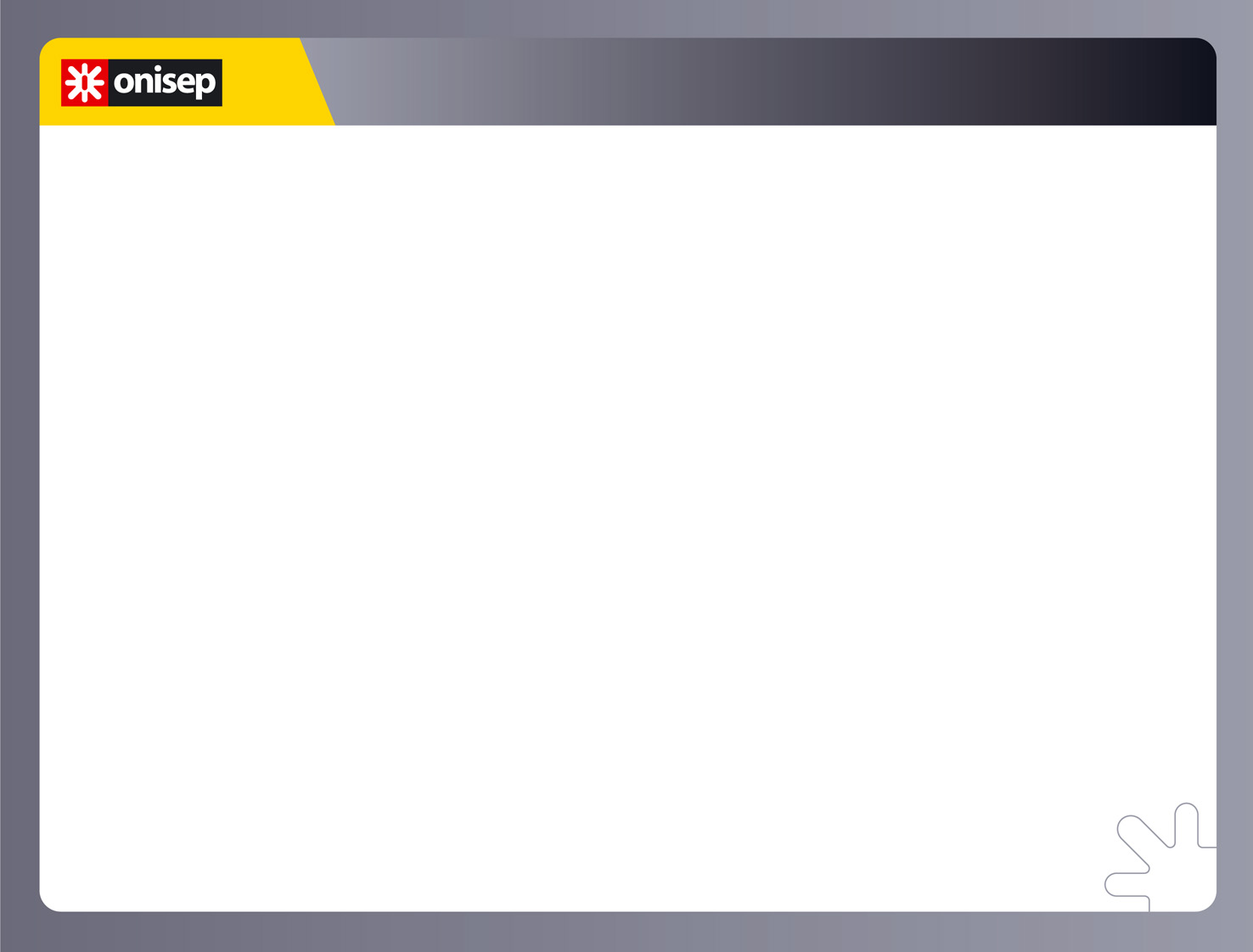 Après le Bac L         Choisir une voie
Classes préparatoires littéraires
ENS Ulm « lettres »

 École des chartes, concours B (sans latin)

 Écoles de commerce 
« lettres et sciences humaines »

 IEP
ENS 
  - Lyon « lettres et sciences humaines »
  - Cachan « langues étrangères anglais »

 Écoles de commerce 
« lettres et sciences humaines »

 IEP
ENS 
  - Ulm « sciences sociales »
  - Lyon lettres et sciences  humaines « sciences éco. et  sociales »
  - Cachan « sciences sociales »
 ENSAE
 Écoles de commerce 
« lettres et sciences humaines » 
ou « économie»
 IEP
École spéciale
Militaire
Saint-Cyr 
Section
« lettres »
ENS Cachan
section
« design »
École 
des chartes
concours A
avec latin
PREPA 2
PREPA 2
PREPA 2
PREPA 2
PREPA 2
PREPA 2
ENS Ulm
Lettres
Chartes
Saint-Cyr
Lettres
Artistique
Cachan
ENS Lyon
Lettres et
Sciences
humaines
Lettres et
Sciences
sociales
PREPA 1
PREPA 1
PREPA 1
PREPA 1
PREPA 1
Lettres et
Sciences
sociales
Chartes
Saint-Cyr
Lettres
Artistique
Cachan
Lettres
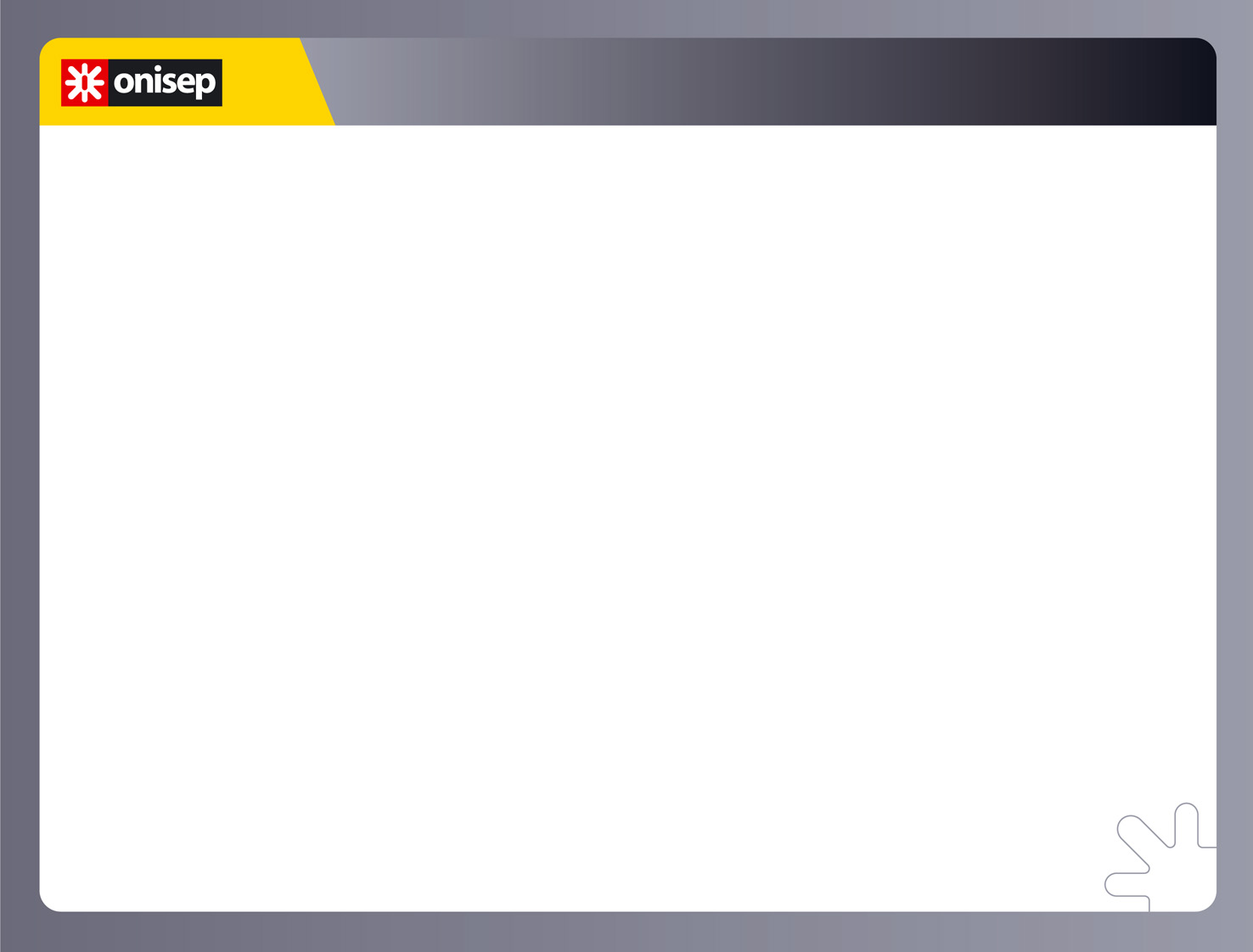 C.P.G.E.
École Normale Supérieure de RENNES et Paris Saclay
D2  Économie,  méthodes 
                    quantitatives  et  gestion
D1  Économie,  droit  et  gestion
1ère A         2ème A
1ère A         2ème A
> simultanément, cours à l’université de L1 et L2 droit (D1) ou Économie et gestion (D2)
> préparation du concours ENS Cachan, mais aussi de l’ENSAE, de Sciences PO et des écoles de commerce et de gestion
Les licences à l’université
Contenu et débouchés
Les licences particulièrement adaptées aux profils littéraires
Licences en langues(LEA,LLCER,LIC)
Licences en lettres modernes, classiques, sciences du langage
Licences en arts plastiques, appliqués, arts du spectacle, musicologie
Licences en sciences humaines
Les différentes licences envisageables
Arts(art du spectacle, art plastique, design, musique, histoire de l’art, médiation culturelle)
Droit et science politique
Licence humanités, lettres-langues, droit-langues
Economie et gestion(AES,…)
Lettres et langues(Lettres modernes, lettres classiques, sciences du langage, LLCER, LEA…)
Sciences humaines et sociales(sociologie, psychologie, philosophie, histoire, géographie, information-communication…)
STAPS
Pourquoi une formation universitaire?
Par intérêt pour un enseignement général, théorique
Pour se laisser le temps de réfléchir avant de faire le choix d’un métier précis
Pour être libre d’organiser de manière plus autonome son travail personnel
Choix guidé par un projet professionnel à déterminer progressivement mais qui peut être clairement affirmé dès l’entrée à l’université
Les qualités attendues
Capacité à fournir un travail personnel régulier et à organiser son temps
Capacité à se projeter dans l’avenir et à réfléchir sur son  projet d’orientation
Goût pour la théorie et les recherches personnelles
Un accompagnement  progressif vers l’autonomie
Orientation active en terminale
Tutorat
UE Méthodologie du travail universitaire  
Professeur référent assurant des permanences hebdomadaires
Des groupes à taille humaine en TD et en TP
Quelques formations spécifiques
Formation trinationale IBM en commerce UHA
Formation binationale CADRE 2 en gestion UHA
Formation binationale en tourisme  TEC2Tour UHA
Licence LLCER Allemand cursus intégré CIFTE UHA
Licence LLCER Allemand double diplôme UNISTRA
Licence Histoire franco allemande Histraba UNISTRA
Licence droit franco allemande UNISTRA
Les licences renforcées ou doubles licences
Humanités
Cycle prépa lettres
Etudes culturelles
Droit-science politique
Histoire-science politique
Droit-langues
Lettres-histoire
Droit-philosophie
…
La licence en Lettres
Lettres classiques
Littérature
Latin
Grec
L1
L2
L3
Lettres modernes
Lettres
Littérature
Latin
Linguistique
Sciences du langage
Linguistique
Phonétique
débouchés
Après des études de lettres et sciences du langages
Professeur des écoles (SDL)
Professeur de lettres
Maitre de conférence
formateur
Journaliste
Documentaliste
Chargé de communication / Publicité (SDL)
Traitement automatique des langues (SDL)
Enseignement
Librairie			Correcteur
Assistant d’édition		Bibliothécaire
Conception et réalisation de dictionnaire (SDL)
Communication et commerce
Métiers du livre
Médiateur culturel
Métiers de la culture
Concours d’orthophonie (SDL)
Langue de signes (SDL)
Ingénieur de formation
Sante et social
(SDL) = perspectives professionnelles spécifiques aux sciences du langage, même si elles sont également envisageables après des études de lettres
La licence de langues, littérature et civilisations étrangères et régionales
allemand
Italien *
Spécialités
LLCER
1 langue dominante
anglais
Japonais *
arabe
persan
Littérature
Linguistique
espagnol
Russe *
Civilisation
hébreu
turc
* : possible au niveau initiation / débutant
Après des études de LLCER
Professeur des écoles
Professeur de langues vivantes
Formateur en langues
Maitre de conférence
Documentalistes
Traducteur
Interprète 
Assistant de communication
Concepteur-rédacteur
Journaliste
Bibliothécaire
enseignement, formation recherche
communication
Guide interprète
Chargé de promotion touristique
Agent d’accueil
Animateur
hôtellerie, tourisme
Médiateur culturel
culture
langues et interculturalité
Ensemble germanique
3 ans
anglais, allemand, 
danois, néerlandais, norvégien, suédois, alsacien
Langues et Interculturalité (LI)
Ensemble méditerranéen
3 langues obligatoires
choix par aires culturelles ou géopolitiques
espagnol,anglais
italien, turc, grec moderne, portugais, arabe, persan, roumain, hébreu, grec
Ensemble Europe centrale et orientale
russe, allemand, 
anglais, polonais, 
bulgare, hongrois, serbe/croate, tchèque, slovaque, roumain
Après des études langues et interculturalité
Traducteur
Interprète 
Documentaliste
Assistant de communication
Journaliste
Conseiller en coopération
transfrontalière
Communication
Guide interprète
Hôte d’accueil
Accompagnateur de voyages
Hôtellerie, tourisme
Médiateur culturel
Culture
Professeur des écoles
Formateur en langues
Enseignement
La licence de langues étrangères appliquées (LEA)
Langue écrite, langue orale, grammaire, civilisation des pays des 2 langues étudiées
2 langues dominantes
 anglais ou allemand
+ une langue au choix parmi : 
 anglais
 allemand
 espagnol 
 italien*
 grec moderne
 japonais*
 néerlandais*
Initiation au droit
Français
Initiation à l’économie
* : niveau débutant
Après des études de L.E.A
Traducteur
Interprète
Rédacteur
Journaliste
Assistant de communication bilingue
Assistant relations internationales
Créateur de sites web multilingues
Assistant commercial
Import / Export
Responsable marketing
Conseiller clientèle
communication
commerce
Assistant de direction bilingue
Gestionnaire clients
Guide interprète
Hôte d’accueil
Chargé de promotion touristique
gestion administration
tourisme
Professeur des écoles
formateur
enseignement
Après des études d’arts du spectacle
Professeur d’art dramatique
Chorégraphe
Technicien supérieur des métiers du spectacle
Conseiller culturel
Chargé de projet
Animateur culturel en milieu rural
Directeur adjoint d’établissement à caractère culturel
Auteur 		Organisateur d’événement
Chargé de communication
Chargé de relations publiques
Attaché de presse
Fonction publique d’état ou territoriale
Animation culturelle
Communication
Metteur en scène
Chorégraphe
Agent artistique
Directeur technique
Arts du spectacle
Scénariste
Réalisateur
Administrateur de production
Technicien
Audiovisuel et cinéma
Après des études d’arts appliqués
Professeur arts plastique
Professeur des écoles
Maitre de conférence
Graphiste			Infographiste
Dessin animé, jeux vidéo	Illustration
Emballage et packaging
Enseignement recherche
Reliure, Bijoux
Travail du cuir, du bois, du verre, d’email
Objet sur mesure
Objet de l’industrie de luxe
Métiers de l’image
Artisanats d’art
Paysage, espace urbain
Espace intérieur
Décoration extérieur
Design d’espace
Design d’objet :
habillement, mobilier , électroménager
Production industrielle
Après des études d’arts plastiques
Professeur arts plastique
Professeur des écoles
Maitre de conférence
Artiste peintre	Agent artistique
Documentaliste	Restaurateur
Animateur culturel	Ingénieur culturelle
Enseignement recherche
Arts, culture
Graphiste
Maquettiste
Chargé de communication
Directeur artistique
Intervenant en milieu scolaire
Animateur socio culturel
Information communication publicité
Social
Après des études de musique
Professeur des écoles
Professeur de musique
Maître de conférence
Enseignement
Interprète
Compositeur
Chargé de production 
Agent artistique
Assistant marketing
Enregistrement
Vendeur
Arts, spectacle, culture
Musicien intervenant
Musicothérapeute
Animateur socioculturel
Editions musicale et disque
Social
La licence de sciences sociales
Enseignement et recherche 
Métiers de l’enseignement (enseignant, CPE)
Métiers socio-éducatifs et culturels 
Préparation aux concours des écoles sociales
Entreprises (RH) 
Sociétés de service aux entreprises (sondage, statistiques)
Administration Territoriale (études et projets)
5 parcours en L3, 
des perspectives professionnelles variées
sociologie
Enseignement et recherche 
Développement local et éco.	
Gestion d’établissement sanitaire et social 
Service aux entreprises / RH
Métiers du secteur social, associations et collectivités territoriales
Chargés de développement
Accompagnateur social…
sociologie – économie
Démographe  / Statisticien  / Chargé d'études
INSEE - Observatoires - Cabinets de consultants - Collectivités
démographie
sociologie, médiation et développement social
Métiers de la culture : musées, patrimoine, management/production culturels 
Enseignement et recherche
ethnologie
La licence de psychologie
Titre de psychologue : poursuite en Master obligatoire
Ψ cognitive / neuroΨ
L1
L2
L3
Psychologie
4 grandes disciplines
Ψ clinique / psychanalyse
Ψ sociale, organisation et travail
Ψ du développement
Particularité de Strasbourg
(disciplines complémentaires)
Axé sciences
biologie, psychobiologie, éthologie, neurosciences, statistiques
[Speaker Notes: La licence de Psychologie est contingentée]
Après des études de psychologie
psychologue du développement
psychologue clinicien
neuropsychologue
psychothérapeute
santé
aide sociale à l’enfance	soutien familial
accompagnement social	médiateur de quartier animateur / éducateur
chargé d’insertion professionnelle
social
chargé de recrutement
psychologue en entreprise / ergonome
psychologue du travail
gestion de carrières
consultant en RH
expertise : civile / pénale
protection des mineurs
prévention des délinquances
soutien en milieu carcéral
réinsertion des détenus
ressources humaines
justice
conseiller en orientation – formation - emploi
bilan de compétences
ingénierie de la formation
chargé de formation en entreprise
responsable pédagogique
orientation - formation
sondage
enquête d’opinion
étude du comportement du consommateur
chargé d’études en marketing
publicité
étude - conseil
Recherche fondamentale et appliquée
universités
organismes de recherche publique
entreprises et organismes privés
Enseignement
professeur des écoles
psychologue scolaire 
conseiller d’orientation    psychologue
enseignement-recherche
Licence de géographie2 parcours possibles en 3ème année
L1
L2
L3
Géographie
Tronc commun
Géographie physique : formes du relief et des sols
- Climatologie, hydrologie
Maitriser les connaissances et les outils en géographie
- Géographie humaine
- Cartographie
Aménagement
- Environnements et risques
- Géographie économique et sociales
- Territoires urbains et ruraux
[Speaker Notes: La géographie traite des thèmes variés concernant la surface de la Terre, son fonctionnement physique, mais aussi les activités humaines et les interactions homme-milieu. Elle s’intéresse et contribue à toutes les évolutions actuelles concernant l’environnement, le développement durable, l’aménagement du territoire et l’urbanisme. Ainsi des géographes travaillent avec des spécialités de droit, d’économie, de sciences sociales, des sciences de la vie et de la terre]
Après des études de géographie
protection des milieux
prévention des risques
gestion de crises
lutte antipollution
gestion des eaux
développement local
mise en valeur des régions
intercommunalité
plan cohérent d’occupation des sols
rénovation des cadastres
environnement - nature
suivi de l’urbanisation
planification des aménagements
études d’impact
réhabilitation et rénovation
aménagement social
aménagement
urbanisme
cartographie
traitement graphique
images satellitaires
télédétection
gestion de l’information
Observation de la terre
et géomatique
Enseignement
école
collège
lycée 
supérieur
Recherche fondamentale et appliquée
universités
organismes de recherche publique
entreprises et organismes privés
enseignement-recherche
Licence Histoire de l’art et archéologie
Parcours histoire de l’art
- Analyse et critique historique, iconographique, stylistique
- Etude des objets d’art et leur mise en valeur …
architecture
sculpture
peinture
gravure
… à travers les quatre grandes périodes :
antique
médiévale
moderne
contemporaine
Parcours archéologie
- Etude des cultures de l’Antiquité jusqu’au Moyen-âge
Méthodes de l’archéologie
(le métier, les fouilles, la datation des objets, la détermination des matériaux, etc.)
Autres disciplines associées
Histoire, Histoire de l’art, langues anciennes
Après des études d’histoire
secrétaire d’édition
documentaliste multimédia
conservateur de bibliothèque
bibliothécaire
documentaliste
éditeur, libraire
développement touristique
gestion hôtelière
responsable d’agence de voyages
directeur d’office du tourisme
forfaitiste / billettiste
chef de produit 
agent de comptoir
métiers du livre
tourisme
chef de publicité
concepteur-rédacteur
concepteur multimédia
pigiste
rédacteur en chef
secrétaire de rédaction
attaché de presse
chargé de relations publiques
animateur socioculturel
conseiller en emploi et insertion professionnelle
coordinateur de mission locale
médias, communication
social
production culturelle
conseiller en développement culturel
ingénieur culturel
responsable affaires culturelles
archiviste
conservateur du patrimoine

animateur du patrimoine
guide-conférencier
culture et patrimoine
Enseignement
école
collège
lycée 
supérieur
Recherche fondamentale 
et appliquée
universités
organismes de recherche publique
entreprises et organismes privés
enseignement-recherche
Licence Histoire de l’art et archéologie
Parcours histoire de l’art
- Analyse et critique historique, iconographique, stylistique
- Etude des objets d’art et leur mise en valeur …
architecture
sculpture
peinture
gravure
… à travers les quatre grandes périodes :
antique
médiévale
moderne
contemporaine
Parcours archéologie
- Etude des cultures de l’Antiquité jusqu’au Moyen-âge
Méthodes de l’archéologie
(le métier, les fouilles, la datation des objets, la détermination des matériaux, etc.)
Autres disciplines associées
Histoire, Histoire de l’art, langues anciennes
Après des études d’histoire de l’art et archéologie
muséologue
guide-conférencier
régisseur d’œuvres d’art
archéologue
archiviste
conservateur du patrimoine
animateur du patrimoine
directeur de centre culturel
directeur de service culturel 


scénographie
production culturelle
ingénieur culturel
conseiller en développement culturel
responsable affaires culturelles
culture
patrimoine, archives, archéologie
antiquaire
courtier
commissaire priseur
expert d’art
galeriste 
restaurateur d’art
chef de publicité
concepteur-rédacteur
concepteur multimédia
pigiste
rédacteur en chef
secrétaire de rédaction
attaché de presse
chargé de relations publiques
marché de l’art
secrétaire d’édition
documentaliste multimédia
médias, communication
conservateur de bibliothèque
bibliothécaire
documentaliste
éditeur, libraire
métiers du livre
Enseignement
école
collège
lycée 
supérieur
Recherche fondamentale et appliquée
universités
organismes de recherche publique
entreprises et organismes privés
enseignement-recherche
La licence de philosophie
Histoire de la philosophie allemande
L1
L2
L3
études germaniques
Philosophie
4 approches
interactions avec d’autres disciplines
Histoire de la philosophie ancienne
lettres classiques
Philosophie des sciences humaines
sociologie
Philosophie de l’art
arts
Après des études de philosophie
secrétaire d’édition
cyber documentaliste
conservateur de bibliothèque
bibliothécaire
documentaliste
éditeur, libraire
conseiller en développement culturel
consultant en ingénierie culturelle
directeur de centre culturel
médiateur culturel
métiers du livre
attaché culturel
responsable d’agence de tourisme
chef de publicité
concepteur-rédacteur
concepteur multimédia
pigiste
rédacteur en chef
secrétaire de rédaction
attaché de presse
chargé de relation publiques
culture, patrimoine, tourisme
animateur socioculturel
conseiller en emploi et insertion professionnelle
coordinateur de mission locale
administrateur de mission
médias, communication
assistant de direction
assistant ressources humaines
attaché territorial
attaché d’administration sociale
consultant en recrutement
social, humanitaire
fonctions administratives – RH
Enseignement
école
collège
lycée 
supérieur
Recherche fondamentale et appliquée
universités
organismes de recherche publique
entreprises et organismes privés
enseignement-recherche
Quelques exemples d’écoles post-bac
ISIT, ESTRI
Académie ESJ Lille
ISCOM, EFAP, Sciencescom, Sup de com
Ecole du Louvre
Grandes écoles de théâtre(TNS, TNB, ERAC, ENSATT…)
Conservatoires nationaux Paris , Lyon
Ecoles spécialisées hôtellerie(Vatel, Bocuse,  Ferrandi)
Ecoles spécialisées tourisme(ESCAET, ESC La Rochelle, Troyes, EM Normandie, CapVers)